1
prof. Otruba
Lasery – absorpční metody
Vítězslav Otruba
2010
Lasery v AAS
2
Přednosti proti klasickým zdrojům měřícího záření:
Malá šířka spektrální čáry (lineární kalibrace)
Spojitá změna vlnové délky (skenování)
Vysoká intenzita (šum, rychlé děje – jiskra, pece)
Malá divergence (prostorové profily, miniatomizátory)
Krátká doba impulzu (časové rozlišení)
Libovolná vlnová délka (AAS excitovaných a ionizovaných atomů)
prof. Otruba
2010
AAS s nízkou intenzitou záření
3
Nízká intenzita = nemění podstatně obsazení energetických hladin
Atomové absorpční profily (Δλ≈ 0,1 – 0,001 pm)
Izotopické posuny (≈0,2 pm pro ΔM=1)
Štěpení jaderným spinem
Dopplerovo rozšíření (teplota)
Srážkové tlumení
Starkovo rozšíření (elektronová hustota)
Kalibrační grafy (linearita až 6 koncentračních řádů)
prof. Otruba
2010
Absorpční spektroskopie
4
Lambertův zákon:
Lambertův-Beerův zákon: 

Obecný vztah pro absorpci světla
Nn závisí na koncentraci atomů (molekul) v daném stavu n.
prof. Otruba
2010
Absorpce
5
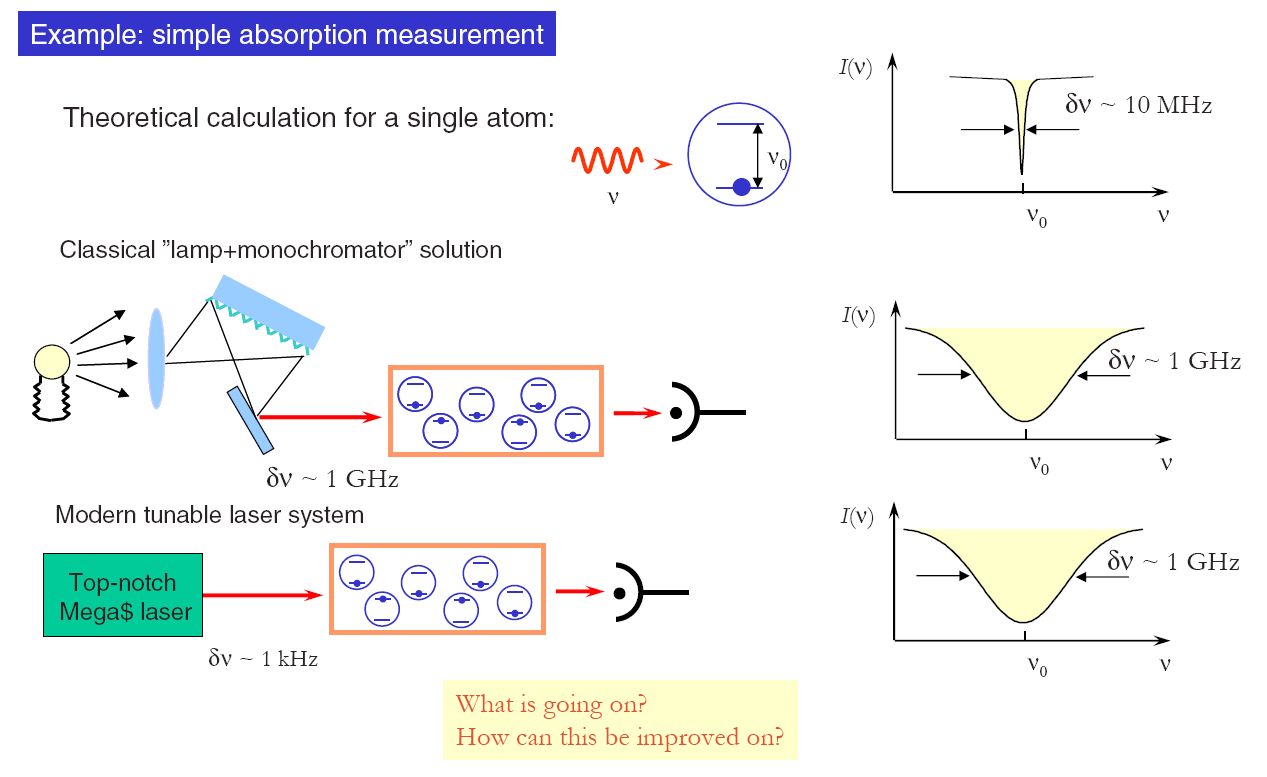 prof. Otruba
2010
Lineární absorpce
6
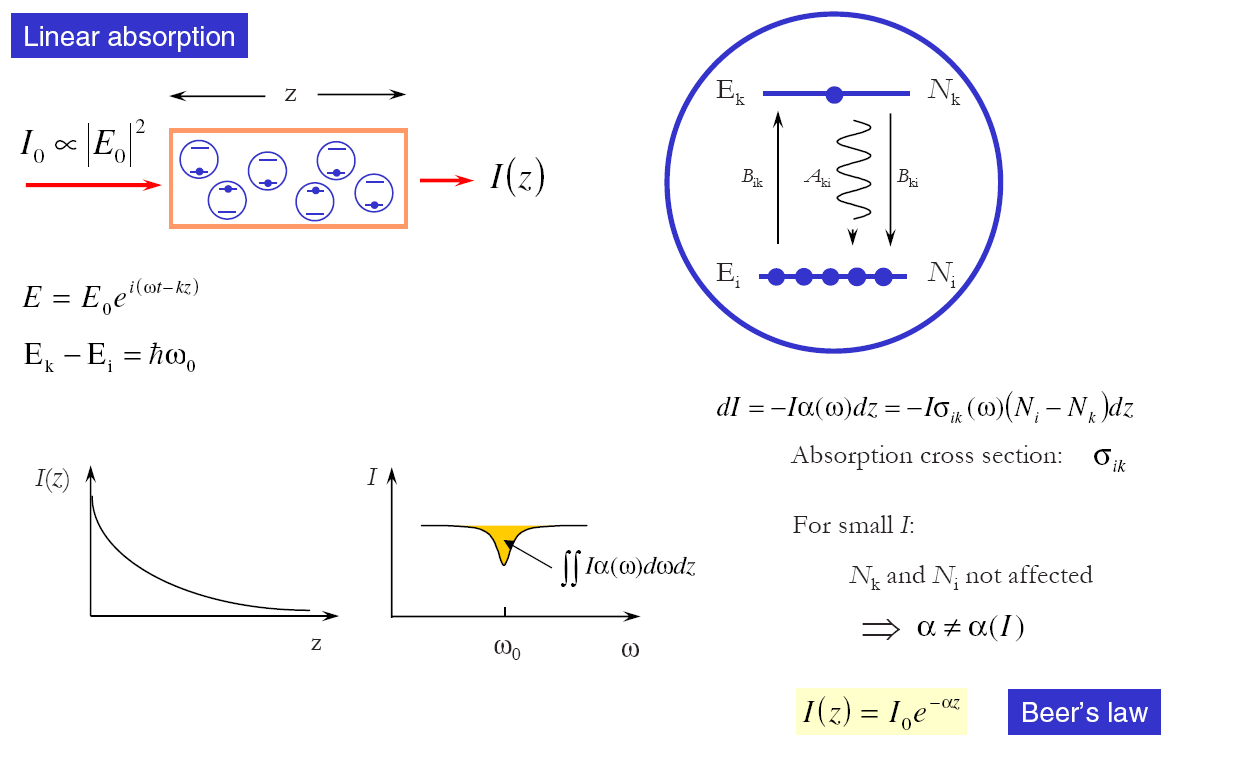 prof. Otruba
2010
Jemná struktura Hg I 404,7 nm
7
Kolem 2/3 stabilních atomových jader má výsledný jaderný spin, způsobující jemnou strukturu čar.
199Hg a 201Hg mají nepárové neutrony a vykazují spinové rozštěpení. Toto je pak kombinováno s přirozenou šířkou čar a Dopplerovským rozšířením na výsledný profil. Izotopy 198Hg; 200Hg; 202Hg a 204Hg nejsou rozštěpeny.
prof. Otruba
2010
AAS s grafitovou kyvetou
8
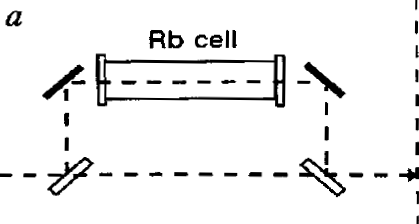 Příklad AAS spektrometru s laserovou 
diodou a elektrotermickým 
atomizátorem (grafitovou kyvetou)
prof. Otruba
2010
AAS v laserové jiskře
9
Spektrální profil absorpční 
čáry uranu.Vzdálenost od 
povrchu vzorku 5 mm, 
atmosféra argon 540 Pa.
prof. Otruba
2010
Molekulová absorpční spektroskopie
10
Identifikace složení vzorku je prováděna sledováním úbytku záření po průchodu vzorkem 
Laser vyniká mimořádnou monochromatičností emitovaného záření, selekce vlnových délek je tak zajištěna přímo u zdroje záření
Laserové záření je mimořádně intenzivní, poměr signálu k šumu je zde velmi příznivý Při použití multireflexní kyvety lze dosáhnout extrémně nízkých mezí detekce 
Rychlost měření za použití laseru je větší než u klasických spektrometrů. Neuplatňuje se zde parazitní infračervené záření tepelného zdroje 
Zdroj záření je možné oddálit od měrné kyvety (použití světlovodných vláken) 
Značná pozornost je věnována laserové spektroskopii v IR oblasti. Laserový (diodový) spektrometr v IR oblasti (polovodičový laditelný laser) umožňuje velmi přesně identifikovat spektrální čáry v IR oblasti (strukturní analýza)
prof. Otruba
2010
Absorpční spektrometr s laserem
11
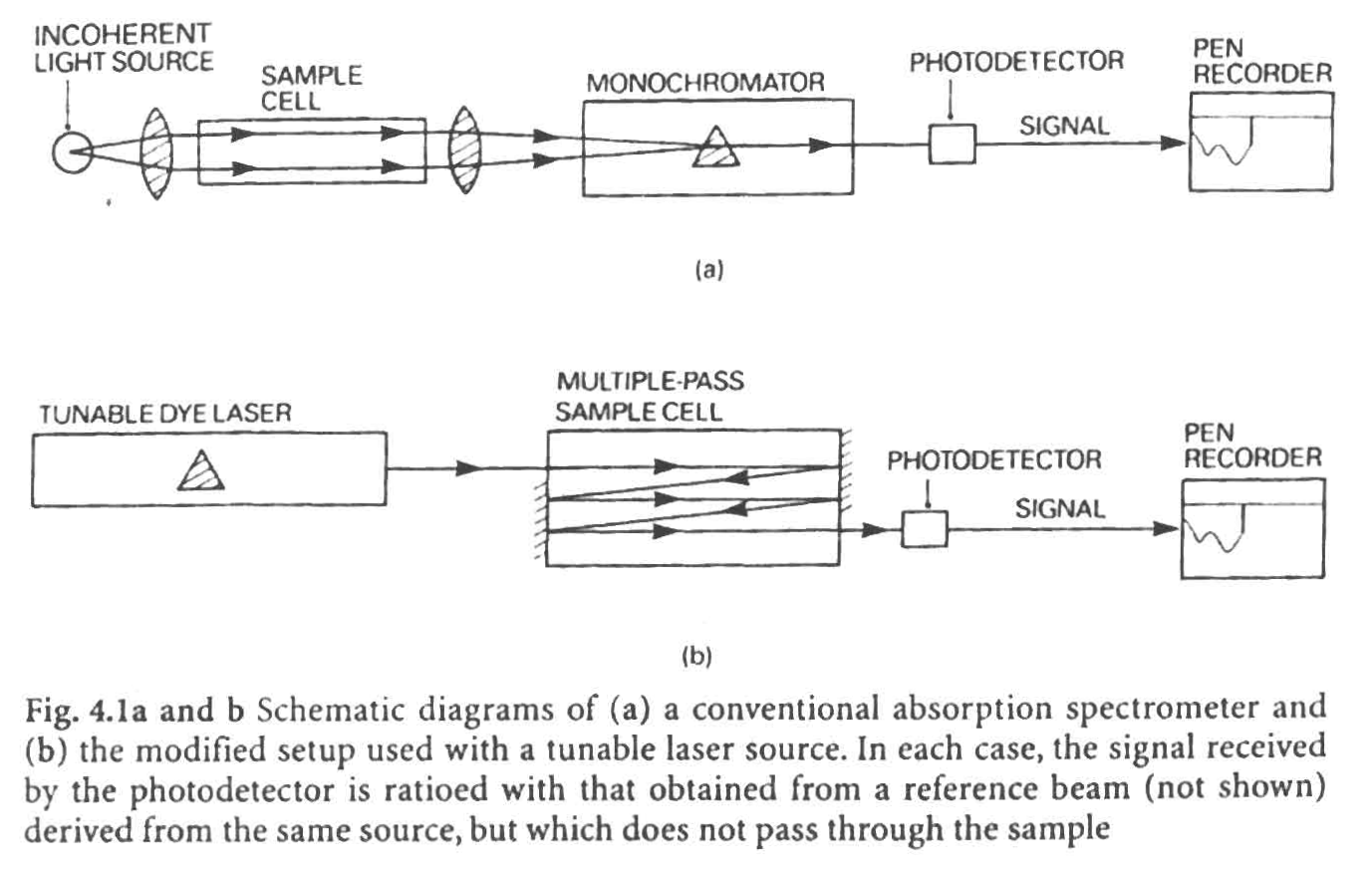 A – klasický absorpční spektrometr; B – spektrometr s laserovým zdrojem 
měřícího záření
prof. Otruba
2010
Metody měření nízkých absorbancí
12
intenzivní zdroj monochromatického světla absorpce se měří diferenčně
vícenásobný průchod absorbovaného světla prostředím prodloužení absorpční délky
absorbovat záření a měřit fluorescenci z excitovaných stavů
optoakustické metody detekce
absorbovat záření a měřit emisní Ramanova spektra
prof. Otruba
2010
Absorpční spektroskopie v dutině rezonátoru
13
Mezi zrcadlem rezonátoru a aktivním prostředím laseru je prostor využitelný pro spektroskopické účely, do něhož se vkládá kyveta se vzorkem 
Jedná se o zvláštní způsob detekce, který vyniká mimořádnou citlivostí 
Laserové záření prochází skrz kyvetu umístěnou uvnitř rezonátoru opakovaně 
Výstupní parametry laseru jsou výrazně ovlivněny vnitřní absorpcí 
Pro svoji citlivost je metoda absorpce uvnitř rezonátoru nejlépe využitelná k detekci nízkých koncentrací látek, zejména plynů 
Spektroskopie uvnitř rezonátoru je vhodná především pro kvalitativní analýzu
prof. Otruba
2010
Absorpce uvnitř rezonátoru
14
Aktivní prostředí
Absorpční kyveta
Čerpání
Absorpční prostředí: plyn, plamen, 
plazma, roztok…
Ф
100
Vnější kyveta
Vnitřní kyveta
10
Zesílení absorpce ≈ 5000x
1
10-9
10-7
10-5
g.cm-2  I
prof. Otruba
2010
Diferenční měření
15
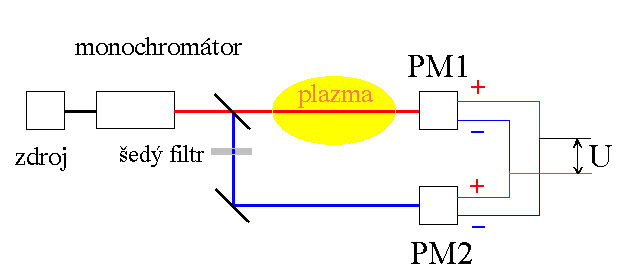 Před vlastním měřením je třeba nastavit zesílení obou fotonásobičů
tak, aby bylo výsledné napětí nulové. V přítomnosti plazmatu pak
zaznamenáváme diferenční napětí v řádu V – mV.
prof. Otruba
2010
Vícenásobný průchod světla
16
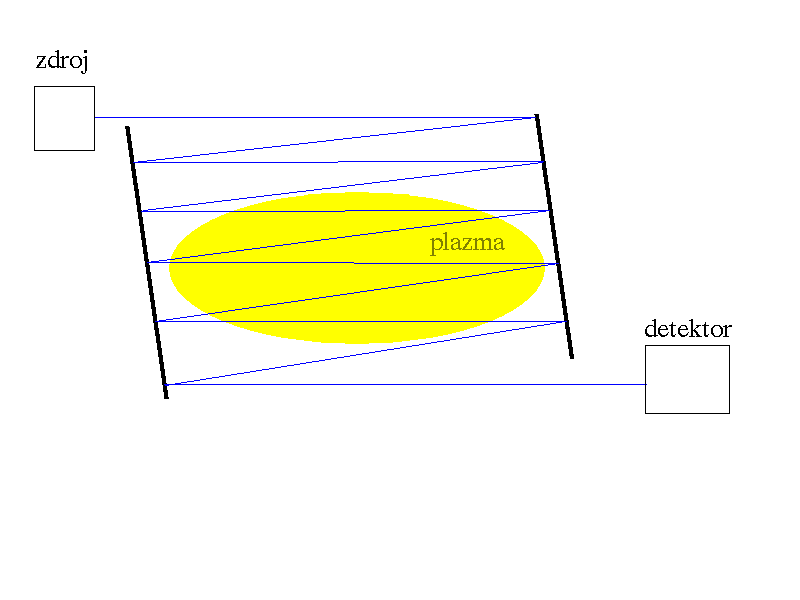 základní nevýhody 	- ztrácíme prostorové rozlišení
		       	- světelný svazek se rozbíhá
prof. Otruba
2010
Využití Fourierovy transformace
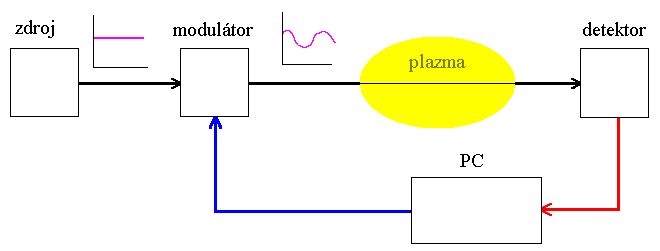 17
Signál z detektoru je amplitudově modulován výbojem. 
Fourierovou transformací v PC separujeme signál s jinou 
frekvencí, než je frekvence modulační; důsledkem je omezení šumu.
Lze realizovat i přímou modulaci zdroje (např. napětím výbojky).
V absorpční spektroskopii je vhodné použít Fourierovu transformaci
zejména při diferenčním zapojení detektorů, kdy je signál malý.
prof. Otruba
2010
Cavity Ring Down Spektroskopie
18
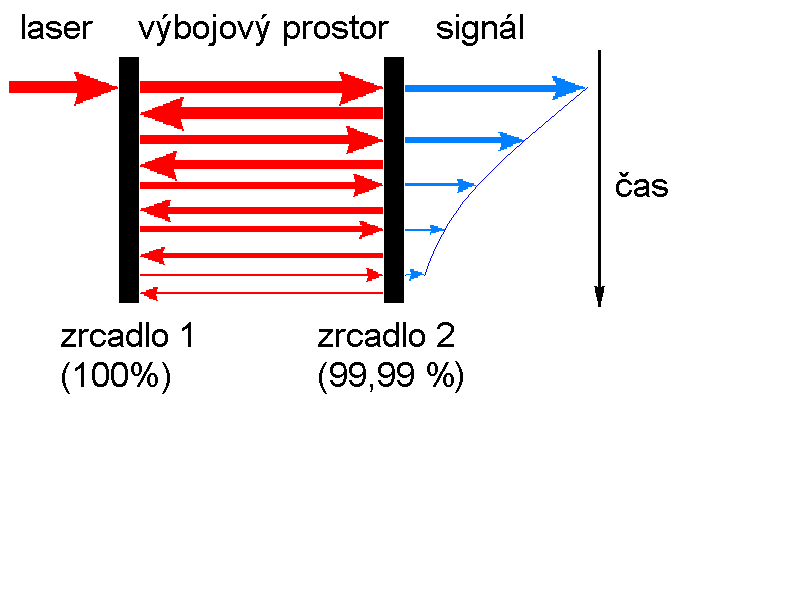 prof. Otruba
2010
Cavity Ring Down Spektroskopie
19
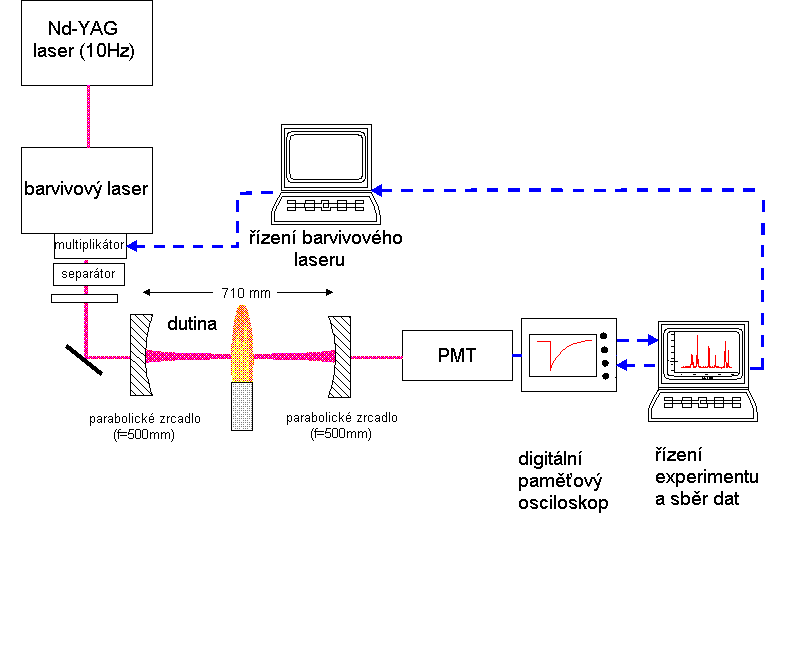 prof. Otruba
2010
Cavity Ring Down Spektroskopie
20
Užitím paměťového osciloskopu a PC lze průměrovat velký počet pulsů, což omezuje šum.
Z exponenciálního poklesu intenzity světla lze stanovit koncentraci absorbujících částic.
Detekční limit je řádově A=10-6. 
Parabolická zrcadla umožňují prostorovou lokalizaci detekované oblasti, lze tedy měřit profily koncentrací.
V současnosti se tato metoda užívá pouze ve viditelné a blízké UV oblasti.
prof. Otruba
2010
Laserová absorpční spektrometrie IR s vysokým rozlišením
21
FP =Fabry Perotův etalon pro kalibraci vlnočtu (Δν=c/(2dn))
L =polovodičový laser PbSnTe; PbCdS; Pb1-xSnxSe; 
λ≈2 – 30 μm; R≈107;
UV – VIS: barvivové lasery, R≈5.107
prof. Otruba
2010
Metody dvojí rezonance
22
3
ω2,3 = rf, mw
3
ω2,3
2 (virtuální hladina)
2
ω3,4
ω1,2 = optické
ω1,2
4
1
1
ω1,2 = laser s konstantní frekvencí, silná populace hladiny 2
ω2,3 = laděné radiofrekvenční, mikrovlnné či optické záření
ω3,4 = fluorescenční záření indikující rezonanci
prof. Otruba
2010
Opticko-mikrovlnná dvojí rezonance
23
Indikace: Absorpce pomocného paprsku Pω1,2
Při rezonanci 2→3 nastává depopulace
Hladiny 2 a sníží se její obsazení a tím 
se zvýší absorpce 1→2
∼
detektor
mw
detek-
tor
kyveta
laserové aktivní prostředí
Pω1,2
3
ω2,3
2
A(Pω1,2)
ω1,2
Pω1,2
f≈ω2,3
f
1
prof. Otruba
2010
Přelaďování absorpčních hladin
24
Zeemanův jev je možné použít u molekul s permanentním magnetickým dipólovým momentem. Působením magnetického pole dojde k rozštěpení degenerovaných hladin:
	ΔE = -μBgm, kde g=Landého faktor; μB=Bohrův magneton; B= magnetická indukce; m=magnetické kvantové číslo.
	Vysoká je citlivost zejména pro radikály s nepárovým elektronem.
Starkův jev způsobí rozštěpení u molekul s permanentním elektrickým dipólovým momentem. Potřebné intenzity homogenního el. pole jsou řádu 1000V/mm.
Především v IR oblasti, lasery HF, DF, CO, CO2, N2O, H2O, D2O, HCN
prof. Otruba
2010
Přelaďování hladin – Zeemanův jev
25
S
→
B
detek-
tor
kyveta
laserové aktivní prostředí
J
+3/2
+1/2
E
-1/2
+1/2
ΔM=1
ΔM=1
-3/2
ΔM=0
ΔM=-1
-1/2
B
prof. Otruba
2010
Nelineární spektroskopické metody
26
Metody založené na současné absorpci více fotonů částicí vzorku 
Při současné absorpci více fotonů částicí se mění hodnota absorpčního koeficientu 
Při interakci vzorku s velkým množstvím fotonů dojde ke zvýšení obsazení horní energetické hladiny a sníží se tím absorpce vzorku díky nasycení absorpčního přechodu 
Dochází-li k nelineárním efektům, nelze pro absorpci použít Lambertův-Beerův zákon
prof. Otruba
2010
Nelineární absorpce
27
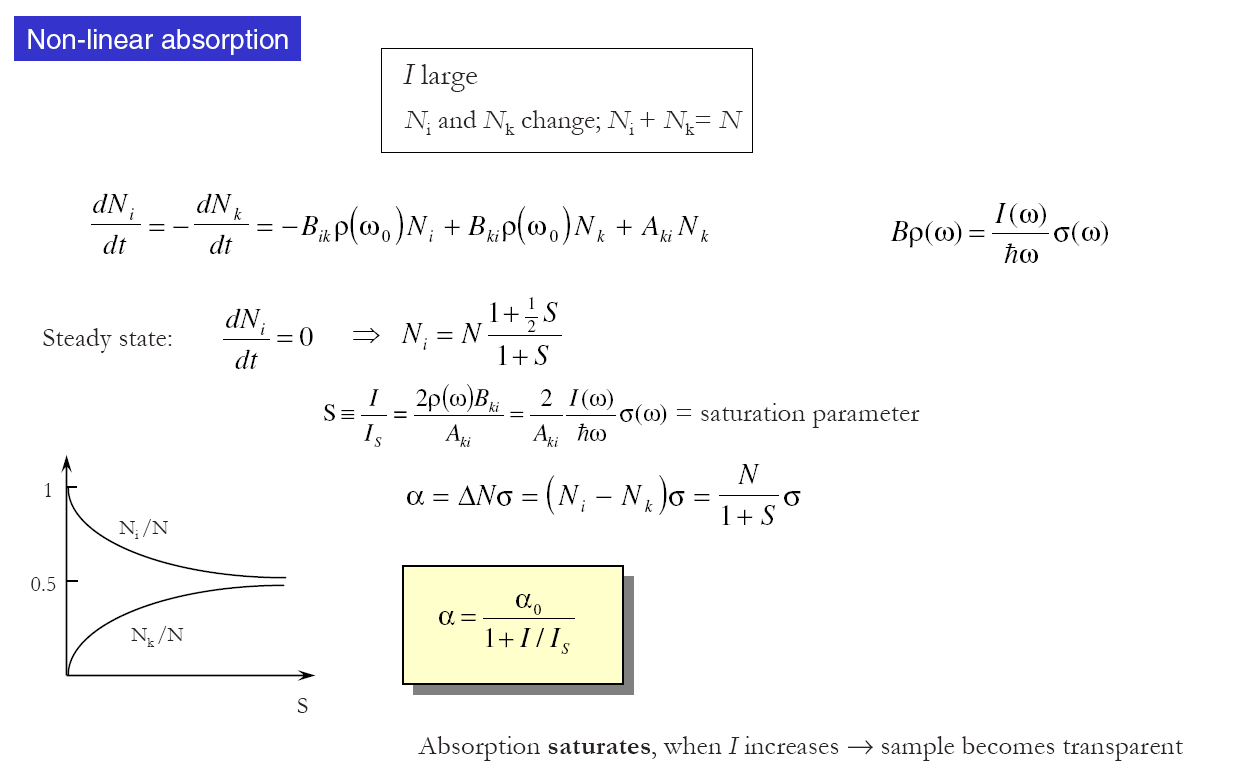 prof. Otruba
2010
Saturační spektrometrie
28
Absorpce opticky tlustou vrstvou – regulace absorpčního koeficientu
Bezdopplerovská spektrometrie, např.:
Lamb-dip spectrometry
Dvoufotonová subdopplerovská spektrometrie
Frekvenční stabilizace laserů
Multifotonové metody
prof. Otruba
2010
Saturační subdopplerovská spektroskopie (spektroskopie Lambova zářezu)
29
Metoda saturační subdopplerovské spektroskopie nalézá hlavní uplatnění při zjišťování přesných hodnot absorpčních čar a při stabilizaci laserů 
Princip metody saturační subdopplerovské spektroskopie je založen na Dopplerovu jevu
Saturační subdopplerovská spektroskopie je metoda využívaná pro studium látek v plynném skupenství
Částice plynu, které se chaoticky pohybují, se projevují při interakci se zářením frekvenčním posunem podle rychlosti pohybu vůči směru sledování 
Částice interagují se zářením s frekvenčním posunem daným okamžitou složkou rychlosti
prof. Otruba
2010
Přirozená šířka čáry
30
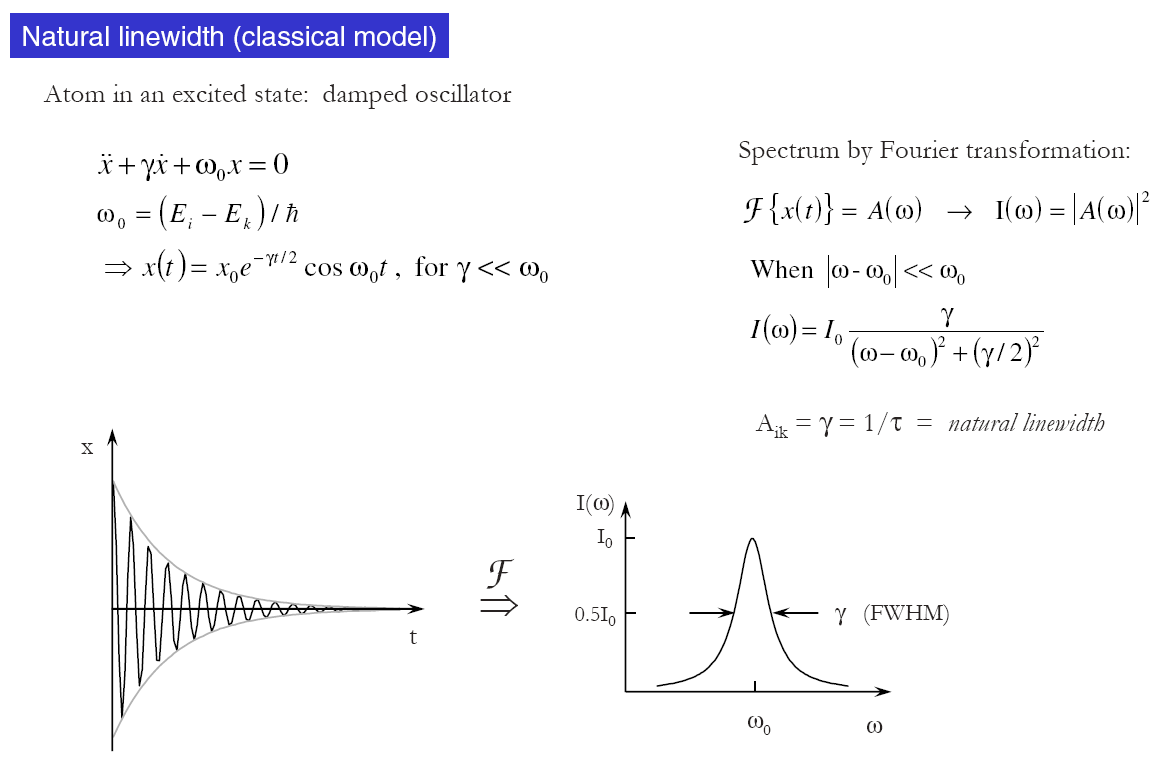 prof. Otruba
2010
Heisenbergův princip neurčitosti
31
prof. Otruba
2010
Dopplerovo rozšíření
32
prof. Otruba
2010
Homogenní a nehomogenní rozšíření
33
prof. Otruba
2010
Pohyb částic v plynu
34
Částice plynu, které se chaoticky pohybují, se projevují při interakci se zářením frekvenčním posunem podle rychlosti pohybu vůči směru sledování
hν
v0-vD          v0      v0+vD
prof. Otruba
2010
Saturace absorpce na nehomogenně rozšířené čáře
35
prof. Otruba
2010
Saturační i sondovací paprsek rovnoběžné
36
λ0; λ0  ± λD
λs
λm
D
D
Doppler
Lorentz
λs=λm=λ0+λD
λ0
prof. Otruba
2010
Bennetův (Lambův) zářez
37
prof. Otruba
2010
Saturační a sondovací paprsek protiběžné
38
λ0; λ0  ± λD
λs
D
D
λm
Doppler
Lorentz
λ0
λm ≈ λ0-λD
λs
prof. Otruba
2010
Konečné řešení
39
λ0; λ0  ± λD
λs
D
D
Doppler
Lorentz
λs=λm=λ0
prof. Otruba
2010
Saturační absorpční spektrometrie
40
prof. Otruba
2010
Bezdopplerovská spektroskopie
41
prof. Otruba
2010
Experimentální uspořádání
42
Výsledky experimentu:
Na(g),p=40μPa,
t=110°C, λ=589 nm
ΔλDOP ≅1,7 pm 
	(1500 MHz)
ΔλLAS ≅0,008 pm 
	(7 MHz)
ΔλEXP≅0,068 pm 
	(40 MHz)
ΔλNAT ≅0,01 pm (≈τ=16 ns)
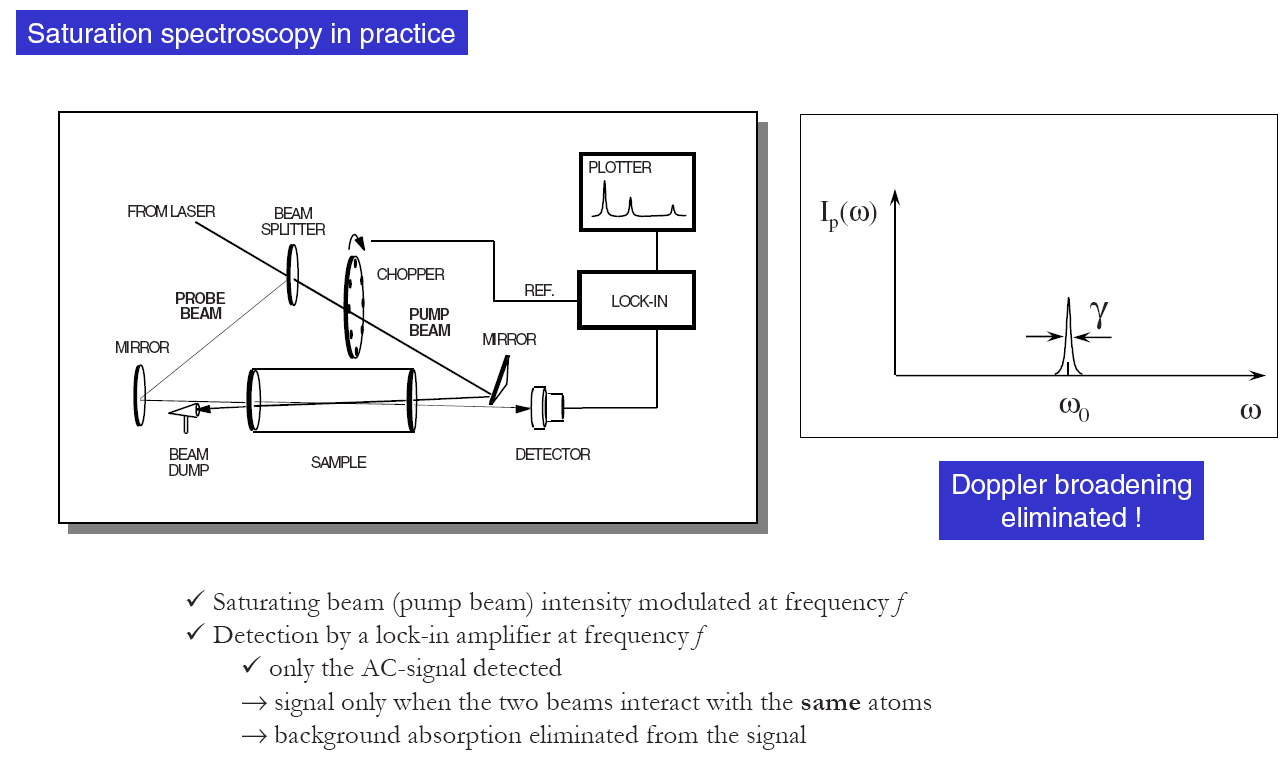 prof. Otruba
2010
Apparatus for Doppler-free saturated absorption spectroscopy of I2 and Na
43
prof. Otruba
2010
Doppler-Free Saturated Absorption Spectroscopy of Iodine and Sodium Using a Tunable Ring Dye Laser
44
prof. Otruba
2010
Absorpční spektrum jodu
45
Ordinary, Doppler broadened, (dashed line) and (b) Doppler-free (solid line) 
absorption spectra of the 5682 Å, P(117), 21-1, X --> B transition of 127I2. 
(c) 300 MHz interferometer transmission peaks for frequency calibration of laser scan.
prof. Otruba
2010
Stabilizace laserů
46
L – laserové aktivní prostředí, Z – zrcadla, K = kyveta, 
E – etalon, PP = piezoelektrický převaděč, LO – ladící obvod, 
D – detektor, R – zpětnovazební regulace.
Příklad: He-Ne laser 3390 nm, kyveta metan, stabilizace ±0,5 Hz.
prof. Otruba
2010
Subdopplerovská spektroskopie - souhrn
47
Je-li frekvence intenzivního laserového svazku naladěna v profilu absorpční čáry mimo její střed, vytvoří se zářez do absorpční čáry znamenající pokles koeficientu absorpce (nelineární efekt) 
Při experimentu je svazek laserového záření rozdělen na dva paprsky, intenzivní - saturační a slabší - testovací 
Oba paprsky procházejí kyvetou proti sobě - účinky obou svazků při odladění od středu absorpční čáry leží symetricky vůči středu čáry 
Při naladění laseru na střed čáry je testovací svazek v důsledku poklesu absorpce v zářezu pohlcován méně a dojde k výraznému zvýšení intenzity laserového svazku 
Získá se úzký rezonanční pík, který představuje absorpční čáru vzorku zbavenou dopplerovského rozšíření 
Subdopplerovská spektroskopie umožňuje experimentálně odstranit rozšíření čáry výběrem částic o nulové složce rychlosti ze vzorku
prof. Otruba
2010
Experimentální výsledky
48
prof. Otruba
2010
Dvoufotonová subdopplerovská spektroskopie
49
τv ≈10-12 s
ωL  =½ E01   
VIS: Δλ≈1 GHz
ФL<dyn. Starkův jev
ΔλL ≈ 1 MHz ⇒
nutná stabilizace
kombinace se Zeema-
novým a Starkovým 
laděním
1
ωL
Δω=ωL(v/c)
Δω=-ωL(v/c)
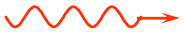 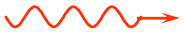 V
ωL
0
Δω=0
Δω = Dopplerův posuv
prof. Otruba
2010
Experimentální uspořádání
50
Laser
Detektor 
absorpce
Kyveta
A
FL
Detektor
fluorescence
Detekce fluorescencí v UV-VIS a blízké IR oblasti – přechody ze vzbuzených hladin
Detekce absorpcí jednoho z budících paprsků především v IR oblasti, př. i UV-VIS
prof. Otruba
2010
Dvoufotonová spektrometrie
51
prof. Otruba
2010
Aplikace
52
prof. Otruba
2010